Построение утвердительных, вопросительных и отрицательных предложений с глаголом to be  Present Simple
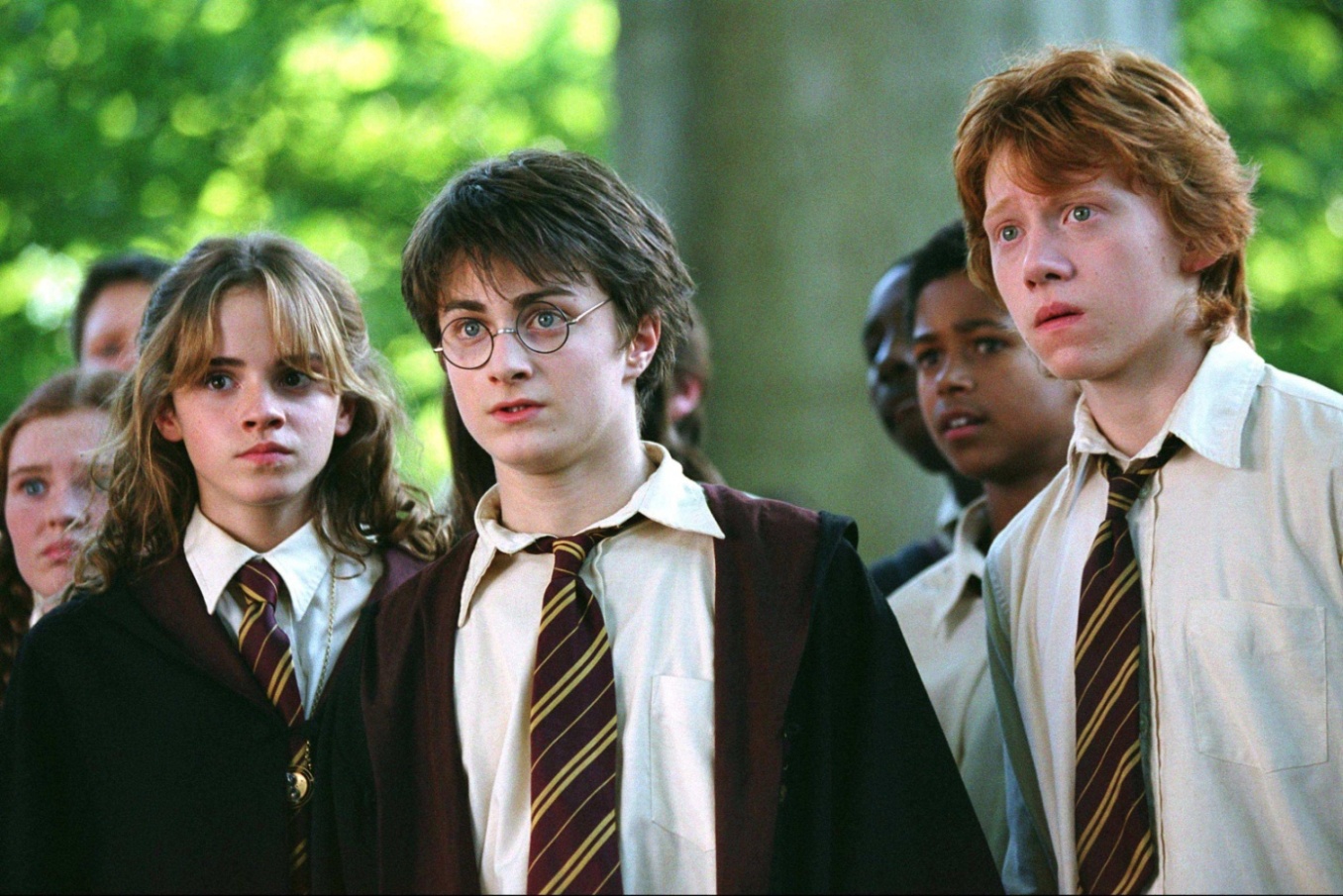 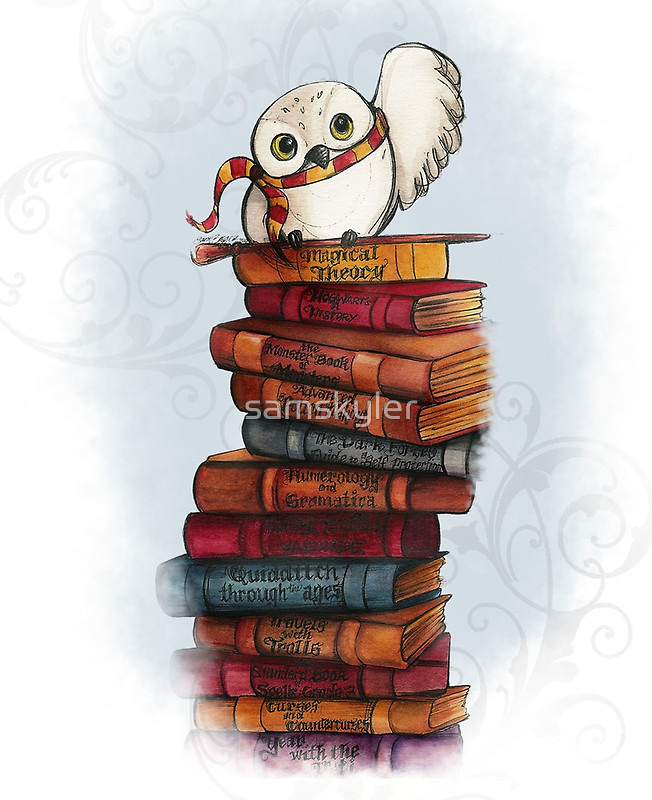 Глагол TO BE.Как переводится? Когда употребляется?
В чем его особенность
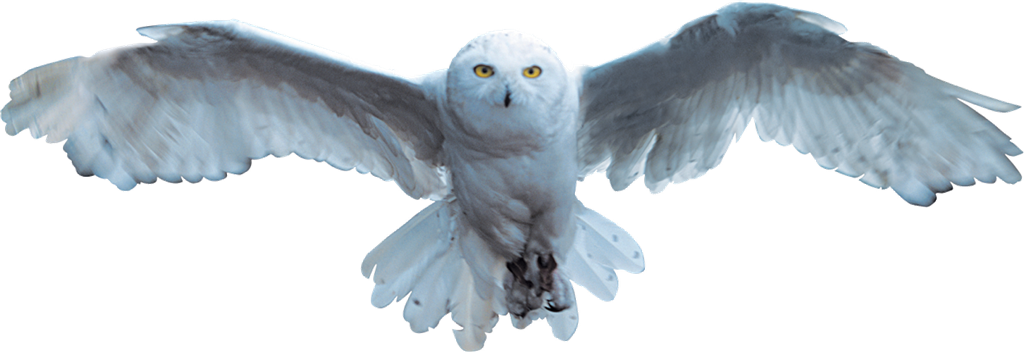 1. Глагол to be, в отличии от многих глаголов имеет спряжение
2. Чаще всего глагол to be не переводится на русский язык в предложениях в настоящем времени
НАПОМИНАЕМ!
В английском предложении (в отличии от русского) 
не может отсутствовать глагол. 
Поэтому если Вы переводите русское предложение, в котором отсутствует сказуемое, в английском предложении нужно употребить глагол to be (в соответствующей форме)
Спряжение глагола TO BE в настоящем времени
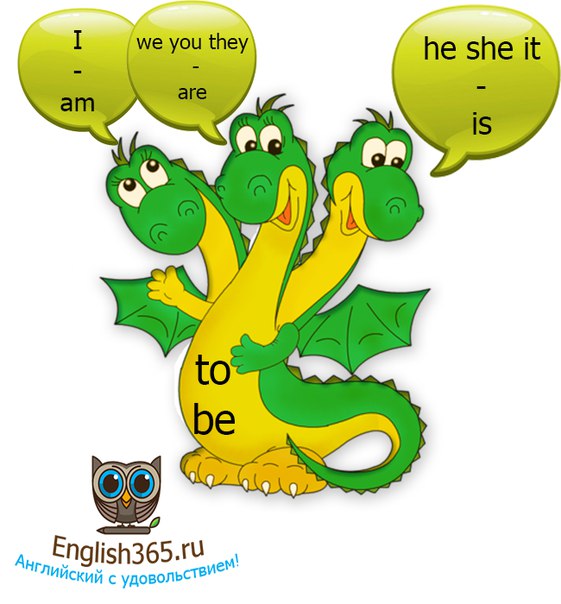 Когда без него никак иличасто употребляемые выражения
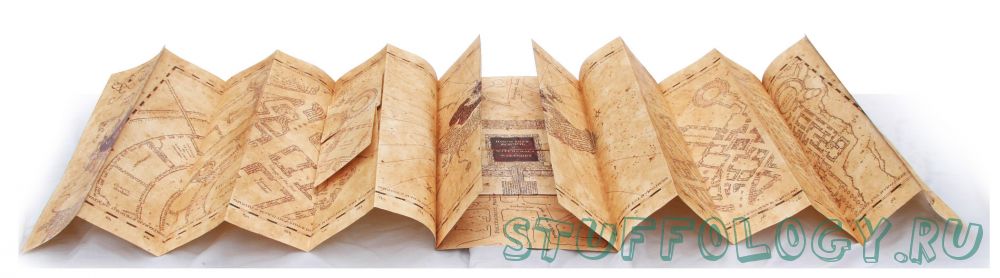 Употребление глагола to be в настоящем времени
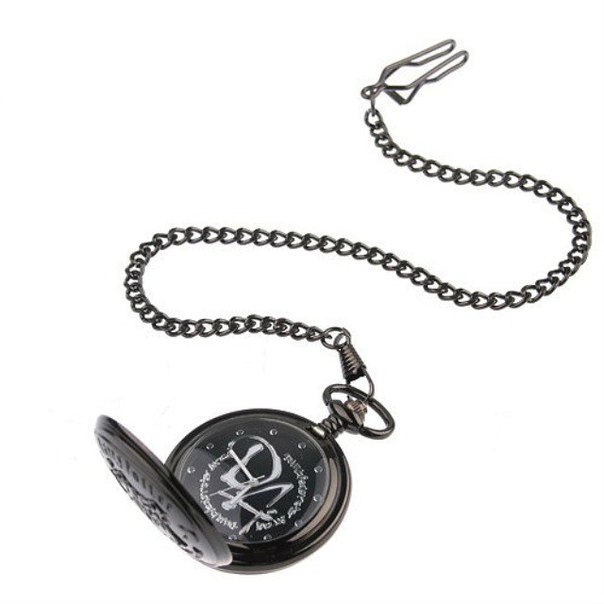 ** + все существительные в единственном числе (ед.ч.)
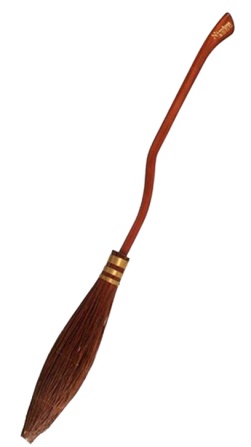 am
Am
am not
are
Are
are not
?
*+ все существительные во множественном  числе (мн.ч)
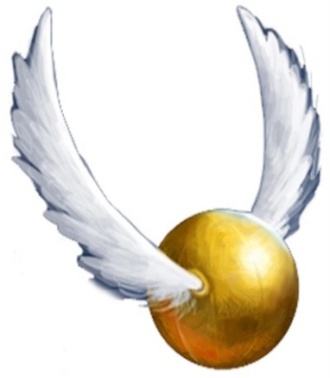 is
Is
is not
Examples (примеры)
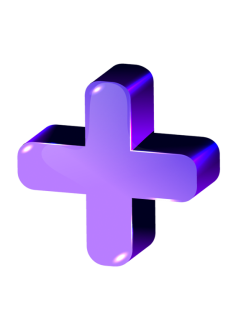 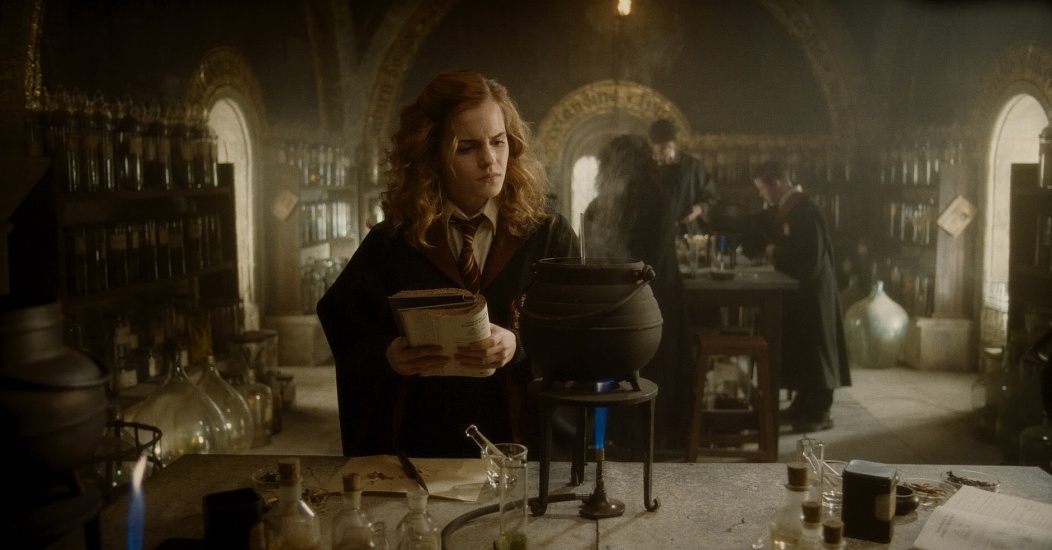 1. Ручка красная. – The pen is red.
2. Ты умная. – You are clever.
3. Я студент. – I am a student.
4. Она дома. – She is at home.
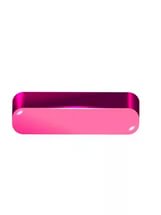 1. Ручка не красная. – The pen is not red.
2. Ты не умная. – You are not clever.
3. Я не студент. – I am not a student.
4. Она не дома. – She is not at home.
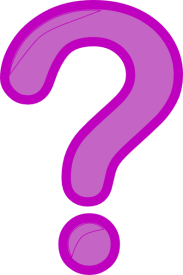 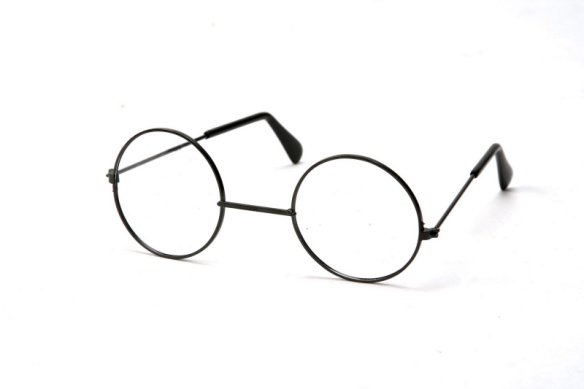 1. Ручка красная? –  Is the pen red?
2. Ты умная? – Are you clever?
3. Я студент? – Am I a student?
4. Она дома? – Is she at home?
Употребите правильную форму глагола to be
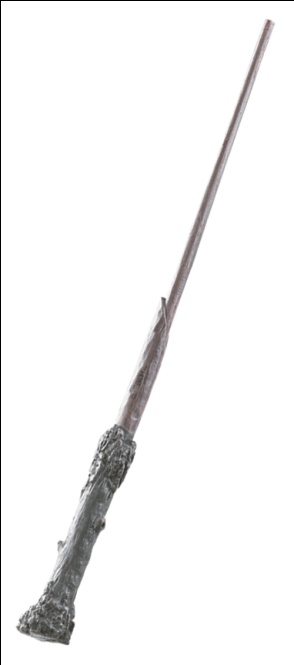 My name  ______ Brenda Foster. 
I  ______ on the left in the picture. 
I ______  ten years old and I (4) ______ in the fifth form. 
My birthday  _____ on the first of January. 
I ______  from Santa Monica, California, USA. 
I  ______ American. 
My phone number ______ 235-456-789. 
My post code ______ LA 30 SM. 
I’ve got a sister and a brother. Their names ______ Gina and Paul. 
Gina ______ 16 years old and Paul ______  only three. 
I’ve also got a dog. His name ______ Spot. 
He ______  on the right in the picture. 
My Mum ______ a doctor. 
My Dad ______ a driver. 
We  ______ all   friendly in our family.